جامعة محمد خيضر-بسكرة-        كلية العلوم الإقتصادية والتجارية وعلوم التسيير.            قسم العلوم الإقتصادية والتجارية.Lmd                                                   مقياس المحاسبة العمومية                     بحث حول:من إعداد: دروعي خلود                 بعيسي نسيمة                                       الفوج:01 محاسبة وتدقيق
جامعــــــة محمد خيضــــــــــــر
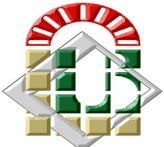 بــســكــــــــــــرة
ماهية المحاسبة العمومية
سوف يتم التطرق إلى مايلي:
المبحث الأول: مدخل للمحاسبة العمومية
المطلب الأول: مفهوم المحاسبة العمومية
1- التعريف
2- التطور التاريخي للمحاسبة العمومية
3- التمييز بين الإطار القانوني والتقني والإداري للمحاسبة العمومية
4- خصائص المحاسبة العمومية
المطلب الثاني: الأهداف
المطلب الثالث: أسس المحاسبة العمومية
المبحث الثاني: مجالات استخدام المحاسبة العمومية ومصادرها
المطلب الأول: مجالات الإستخدام
المطلب الثاني: مصادر المحاسبة المومية
المقدمة
تعتبر المحاسبة العمومية نظاما خاصا للمعلومات المحاسبية ويحكم النشاط المالي لوحدات القطاع     العام ذات الطابع الإداري أو غير الربحي، حتى تستمد هذه الخصوصية في كونها تتناول تسجيل ومراقبة صرف وتداول المال العام. لهذا السبب ترتبط المحاسبة العمومية ارتباطا وثيقا مع النصوص التشريعية ذات الطابع المالي، حيث خصها المشرع بإطار قانوني يهدف إلى تقنين وضبط اليات تحصيل الإيرادات العمومية وتنظيم مراحل تسديد النفقات العمومية في ظل احترام تبويب الميزانية العامة للدولة،من أجل فرض رقابة مستمرة على أعوان المحاسبة العمومية وتحديد صلاحياتهم ومسؤولياتهم عند تنفيذ المعاملات المالية لوحدات القطاع العام لضمان مشروعية تنفيذ الميزانية ومطابقتها للأنظمة والقوانين المعمول بها .
وعليه فالإشكالية المطروحة هنا: ”ماهي المحاسبة العمومية وفيما تتمثل مصادرها ومجالات استخدامهاِ؟
تمهيد
ارتبط نشوء المحاسبة العمومية بعاملين أساسيين:
تطور مفهوم المحاسبة، ونشأة الدولة التي اقتضى قيامها تقديم الخدمات العامة للمواطنين، والحصول على الموارد اللازمة لتمويل هذه الخدمات، وهو ما استدعى البحث عن وسيلة تستطيع الدولة من خلالها تنظيم الموارد والنفقات العامة و فرض المراقبة على المال العام، وكانت هذه الوسيلة هي المحاسبة العمومية.                    
    ومع هذا التنوع في دور الدولة الحديثة برزت ملامح المحاسبة العمومية خاصة بعد فترة الكساد الذي شهده العالم سنة 1929  فأصبحت الدولة تقوم بمهام المحاسبة والرقابة على المال العام وتوفير الشفافية، بالإضافة إلى تطور مفهوم المحاسبة بوجود تقنيات جديدة تعتمد أساسا على مبدأ القيد المزدوج، وهي النوع الذي لا يهدف إلى الربح وإنما تسعى لخدمة المواطنين والمجتمع. وتتضمن تقديم التقارير الدورية عن صرف وتحصيل الموارد الحكومية التنفيذية والتشريعية، وبذلك فهي تخدم أغراض التخطيط والمتابعة والرقابة على أموال الدولة.
  لقد تطورت المحاسبة العمومية تبعا لتطور نشاط الدولة، فعندما كانت نشاطاتها تقتصر على أداء وظائف سياسية كالأمن والدفاع والعدالة كانت المحاسبة العمومية عبارة عن تسجيل النفقات وتحصيل الإيرادات، وعندما تطورت وظائف الدولة وأصبحت تشمل وظائف أخرى مثل التعليم والصحة،.....إلخ، أدى بدوره إلى زيادة وتنوع الخدمات كما ونوعا، مما استلزم تطور المحاسبة العمومية لتواكب هذه التحولات في وظائف الدولة، فكانت المحاسبة العمومية بمثابة الأداة التي تبين وتحكم كيفية تنفيذ ومراقبة  مختلف الميزانيات.
مدخل للمحاسبة العمومية
أولا: تعريف المحاسبة العمومية:
هناك عدة تعاريف للمحاسبة العمومية :
”هي المجال المتخصص بعملية تقدير وقياس وتسجيل وتبويب العمليات المالية، في وحدات الجهاز الحكومي، ثم انتاج المعلومات التي تفيد اتخاذ القرار، وتوصيلها إلى الجهات ذوات العلاقة وفق التشريعات الرسمية والمبادئ الخاصة بذلك“
وقد عرفت هيئة الأمم المتحدة المحاسبة العمومية بأنها“المحاسبة التي تختص بقياس ومعالجة وتوصيل ومراقبة وتأكيد صحة المتحصلات والنفقات والنشاطات المرتبطة في القطاع العام“
كذلك“أنها نوع من المحاسبة المالية تطبقه الوحدات الإدارية الحكومية جميعها بهدف تحقيق الرقابة على نشاط هذه الوحدات والتقرير عن الاستخدامات والموارد، مع خدمة أغراض التخطيط ووضع الموازنة العامة للدولة“
التعريف الشامل: المحاسبة العمومية ”تعني كل القواعد والأحكام القانونية التي تبين وتحكم كيفية تنفيذ ومراقبة الميزانيات والحسابات والعمليات الخاصة بالدولة والمجلس الدستوري والمجلس الشعبي الوطني ومجلس الحسابات والميزانيات الملحقة والجماعات المحلية والمؤسسات العمومية ذات الطابع الإداري، كما تبين أيضا التزامات الآمرين بالصرف والمحاسبين العموميين ومسؤولياتهم، كما تبين المحاسبة كذلك كيفية مسك الحسابات سواء بالنسبة لللآمرين بالصرف أو المحاسبين العموميين“
ثانيا: التطور التاريخي للمحاسبة العمومية
بالنسبة للمرحلة الأولى: 1862-1962: وهي مرحلة بداية الاحتلال أي أنه استمر العمل بمعظم النصوص التي كانت تحكم نظام المحاسبة العمومية في فرنسا.
المرحلة الثانية: 1962-1975: وهي المرحلة التي كانت بعد الاستقلال تميزت بإصدار مجموعة من النصوص الفرنسية المطبقة في مختلف الجوانب من المحاسبة العمومية.
المرحلة الثالثة: 1975-1990: وهي مرحلة إلغاء القوانين الفرنسية وإصدار أحكام تشريعية.
المرحلة الرابعة: 1990-1995: وفي هذه المرحلة تم إصدار قانون نظام المحاسبة العمومية الذي يحكم المحاسبة العمومية وينظمها ويحدد مجال ونطاق تطبيقها بإصدار قانون 90-21.
المرحلة الخامسة: 1995-2006: وهي مرحلة إصلاح الإطار المحاسبي، حيث شرعت السلطات في التحضير لمشروع الإطار المحاسبي يسمح بالانتقال من نظام محاسبة الصندوق إلى محاسبة الذمة.
ثالثا: التمييز بين الإطار القانوني والتقني والإداري للمحاسبة العمومية
1-الإطار القانوني: هو مجموعة القيود القانونية التي تعين مهام والتزامات ومسؤولية كل من المحاسب العمومي والآمر بالصرف في تنفيذ العمليات المالية للدولة.
2-الإطار التقني: مجموعة المبادئ التقنية التي تستعمل من أجل القيد المحاسبي للعمليات المالية للدولة في السجلات المحاسبية للمحاسبة العمومية وطرق تنفيذها ومراقبتها.
3-الإطار الإداري: هي قواعد عرض الحسابات العمومية وتنظيم وظيفة المحاسبين العموميين.
رابعا: خصائص المحاسبة العمومية.
تتميز المحاسبة العمومية بالخصائص التالية:
المحاسبة العمومية فرع من فروع القانون العام 
للمحاسبة العمومية جانب قانوني(إجرائي) وجانب تقني(محاسبي).
يمسك المحاسبة العمومية عونان لهما صلاحيات منفصلة.
تنفيذ العمليات الخاصة بالمحاسبة العمومية على مرحلتين متتاليتين الأولى إدارية والثانية محاسبية الأولى تختتم بحساب إداري والثانية بحساب التسيير.
أهداف المحاسبة العمومية.
تكمن الغاية من تطبيق المحاسبة العمومية في تحقيق الأهداف التالية:
حماية الأموال العمومية من جميع أشكال التلاعب أو بما يمس سلامة استخدامها(غش،اختلاس،تبديد).
ضمان احترام ترخيصات الميزانية ،ويتم ذلك من خلال القواعد والتقنيات المحاسبية المعمول بها،وإجراءات الرقابة على عمليات تنفيذ الميزانية.
تسيير الهيئات العمومية، فمن بين اهتمامات المحاسبة العمومية تسيير الهيئات وتحسين آدائها،وذلك يتجلى من خلال سعيها إلى اكتساب واستعمال أساليب وتقنيات جديدة لم تكن مستعملة من قبل تسمح بتسيير أحسن لمصالح الهيئات العمومية ومعرفة:المركز المالي/حساب تكاليف وأسعار ومردود الخدمات المقدمة/دمج العمليات المالية ونتائجها في المحاسبة الوطنية.
تحقيق الرشادة في الانفاق، أي صرف الأموال العمومية بطريقة تسمح بتحقيق الأهداف المرجوة من النفقة بأقل تكلفة ممكنة.
الأساس النقدي
1- تعريف الأساس النقدي:
بموجب هذا الأساس يتم تحميل الحساب الختامي للسنة المالية بجميع النفقات التي دفعت فعلا خلال تلك السنة والإيرادات التي قبضت فعلا خلالها، ويتم ذلك بغض النظر عما إذا كانت هذه النفقات أو الإيرادات تخص السنة الحالية أو السابقة أو اللاحقة.
2- مميزات هذا الأساس.
الوضوح وسهولة الفهم والتطبيق من قبل المحاسبين.
سرعة إعداد وإقفال السنة الختامية للدولة في نهاية السنة المالية.
يمكن الإدارة العمومية من الربط بين إيراداتها ونفقاتها
 يظهر الموقف المالي للخزينة العامة بشكل دقيق وواضح
 يعتبر واقعي حيث لا يحتاج تطبيقه استخدام عوامل التقدير الشخصي.
3- عيوب الأساس النقدي(المآخذ).
لا يمكن من إظهار المركز المالي بصورة سليمة، حيث لا يظهر الالتزامات المترتبة على الهيئات الحكومية المستحقة وغير المدفوعة.
 لا يمكن من تطبيق قاعدة موحدة للمقارنة السليمة للنفقات والإيرادات العامة للسنوات المختلفة.
 استخدام هذا الأساس يضعف الرقابة المالية على الحسابات العمومية والعمليات المالية في الهيئات العامة.
 استخدام هذا الأساس لا يمكن من إثبات جميع العمليات المالية حيث يقتصر على إثبات عمليات القبض والدفع الفعلية فقط.
 استخدام هذا الأساس يشجع الهيئات العمومية على الصرف قبل نهاية السنة المالية لاستنفاذ الإعتمادات الباقية أو تأجيل الصرف للسنة المالية القادمة لتخفيف العبئ على السنة المالية الحالية.
أساس الإستحقاق
1- تعريف أساس الإستحقاق:
يعتمد أساس الإستحقاق على تحميل الحساب الختامي للسنة المالية بالنفقات والإيرادات التي تحققت فعلا خلال تلك السنة بغض النظر عما إذا كانت هذه النفقات دفعت أو لم تدفع والإيرادات قبضت أو لم تقبض.
 وبالتالي فإن البيانات المعدة على أساس الإستحقاق تمكن من معرفة الإلتزامات والموارد المالية التي يتم دفعها أو قبضها في المستقبل، لذلك فإن البيانات المالية التي تعتمد على أساس الإستحقاق تعتبر أكثر فائدة.
2- مميزات هذا الأساس:
يمكن من سهولة المقارنة بين إيرادات ونفقات الدولة لسنوات مختلفة.
يمكن من إظهار المركز المالي للدولة بصورة حقيقية وعادلة.
 يوفر بيانات مالية مناسبة للتحليل المالي السليم.
 يمكن من التمييز بين النفقات الإيرادية والأسمالية لأنه يوجب اثبات استهلاك الأصول الثابتة وتكوين مخصصات الإهتلاك.
3-المآخذ على هذا الأساس:
استخدام هذا الأساس يتطلب إجراء قيود التسوية في نهاية السنة المالية الأمر الذي يؤدي إلى تأخير إقفال الحسابات مدة طويلة بعد نهاية السنة المالية مما يؤدي إلى تأخر إعداد الميزانيات القادمة.
 استخدام هذا الأساس يدخل فيه عنصر التقدير الشخصي، كاحتساب الإهتلاك الذي يتم تقديره من قبل المختصين.
 استخدام هذا الأساس يحتاج إلى أشخاص ذوي معرفة علمية وعملية في الأمور المحاسبية لا تتوفر في الهيئات العمومية.
 كلفة استخدام هذا الأساس أعلى من كلفة الأساس النقدي.
الأساس المشترك
1- التعريف:
بين الأساس النقدي وأساس الإستحقاق يوجد أساس آخر يعرف بعدة تسميات من بينها استعمال مصطلح الأساس المشترك ،أو الأساس المختلط كما يعرف أيضا بأساس الإلتزام والذي يعتبر بمثابة مزيج بين مميزات وخصائص أساس الإستحقاق و الأساس النقدي في نفس الوقت.
 ينتج هذا الأساس عن التعديلات المطبقة على أساس الإستحقاق والأساس النقدي للجمع بين النظامين، فإذا كانت طبيعة هذه التعديلات أقرب إلى الأساس النقدي فينتج عنها ما يعرف بالأساس النقدي المعدل، أما إذا كانت التغيرات أقرب إلى أساس الإستحقاق الكامل فينتج عنها مايسمى بأساس الإستحقاق المعدل.
الشكل رقم(01): الأسس المحاسبية في القطاع الحكومي:
الأساس النقدي      الأساس النقدي       أساس الإستحقاق    أساس                
                               المعدل                                       الإستحقاق 
                                                        المعدل
أ- الأساس النقدي المعدل:
عرف النظام الحكومي الموحد للدول العربية هذا الأساس بأنه“الأساس الذي يعتمد على تحميل الحساب الختامي(الإبلاغ المالي) لأي سنة مالية بالنفقات التي تم الإرتباط بها خلال السنة المالية، بغض النظر عما إذا كانت هذه المصروفات قد تحققت أو دفعت خلال السنة أم لا.
ب- أساس الاستحقاق المعدل:
هو أساس أكثر توسعا من الأساس النقدي أو من أساس الإلتزام ، لأن التعديلات التي يتبناها تجعله أقرب مايكون إلى متطلبات أساس الاستحقاق الكامل، حيث يقيس هذا الأساس الموارد المالية وتغيراتها.
 وبالتالي يمكن تعريف هذا الأساس بأنه“ أساس محاسبي يعترف فيه بالمعاملات عند حدوثها مع تعديلات محددة بشكل معين لتعكس محور قياس تدفق الموارد المالية الحالية،هذه التعديلات تتضمن حقيقة أن الإنفاق يعترف به في الفترة المتوقع أن يتطلب فيها استخدام الموارد الحالية، أما الإيراد فلا يعترف حتى يصبح متاحا لدفع الإلتزامات الحالية،كما لا يعترف ببعض المطلوبات طويلة الأجل إلى أن يتم طلبها وتصبح مستحقة الدفع.
2- أهداف أساس الإلتزام:
إثبات المبالغ الملتزم بها وتنزيلها من التخصيصات المعتمدة يبين بصفة مستمرة قيمة هذه الالتزامات ورصيد التخصيصات الباقية
 إن تسجيل الالتزام يعطي صورة أوضح من الناحية المالية إذا قورنت بالأساس النقدي.
 إن الالتزامات غير المدفوعة في نهاية السنة المالية تعتبر التزامات مستحقة وواجبة الدفع من تخصيصات تلك السنة، بمجرد قيام الغير بتنفيذ تعهده وذلك خلال مدة من الزمن يحددها النظام المالي لتسويتها تهائيا.
3- مميزات وعيوب أساس الالتزام:
أ- المميزات: 
 أنه وضع حدا للقواعد والإجراءات التي تفرض إلغاء الإعتمادات الحالية التي لم تصرف في نهاية السنة.
 تقديم مرونة كبيرة للمسيرين خاصة في مجال تنفيذ برامج التجهيز العمومي المتعدد لسنوات.
 يؤدي إلى متابعة دقيقة لحجم التزامات الدولة تجاه الغير وتخصيص التغطية المالية من الاعتمادات السنوية من أجل تسديدها، وإظهار نتائجها في الدفاتر والسجلات المحاسبية.
ب- العيوب(الإنتقادات):من أهم الإنتقادات الموجهة له
 أن تطبيقه قد يؤدي إلى تجميد الاعتمادات المالية المخصصة لتمويل تسديد النفقات الملتزم بها،مما يؤدي إلى عدم استغلال الموارد المالية خلال السنة في حالة عدم استعمالها أو بسبب إلغاء الالتزامات 
 هذه الازدواجية في تخصيص الاعتمادات المالية ينتج عنها صعوبات في تسيير السيولة النقدية للخزينة العمومية.
 إمكانية زيادة الانفاق الحكومي خلال السنة المالية عن طريق استهلاك المخصصات غير المستغلة.
الخلاصة رقم 01:
المحاسبة العمومية في الجزائر تعتمد على الأساس النقدي فهي إذا بالدرجة الأولى محاسبة صندوق تعنى بما يدخل ويخرج من خزينة الدولة، أما أساس الإستحقاق يعتمد على تحميل الحساب الختامي للسنة المالية بالنفقات والإيرادات التي تحققت فعلا خلال تلك السنة، بغض النظر عما إذا كانت هذه النفقات دفعت أم لا والإيرادات قبضت أم لم تقبض.
مجالات استخدام المحاسبة العمومية ومصادرها.
1- مجال استخدام المحاسبة العمومية
هناك مجالين للمحاسبة العمومية يمكن حصرهما في جانبين هما:
 الجانب العضوي والمتعلق بالهيئات العمومية:
الهيئات العمومية الخاضعة لقواعد المحاسبة العمومية هي المذكورة في قانون المحاسبة العمومية وهي:“الدولة، المجلس الدستوري، المجلس الشعبي الوطني، مجلس المحاسبة، الجماعات المحلية والمؤسسات العمومية ذات الطابع الإداري.“
وما يميز هذه الهيئات عن غيرها: 
 كونها أشخاص اعتبارية خاضعة للقانون العام، ومن ثم فإن إدارتها تتم وفق قواعد القانون الإداري.
 تتصرف في أحيان كثيرة كسلطات عمومية (توجه أوامر ونواهي وتفرض التزامات على المواطنين)
 تعتمد محاسبين عموميين من قبل وزارة المالية يكلفون بتحصيل ايراداتها وصرف نفقاتها ومزاولة كل العمليات المالية الخاصة بها .
الجانب المادي المتعلق بالعمليات المالية والمحاسبية:
وهي العمليات الناتجة عن تنفيذ ميزانيات الهيئات العمومية من طرف الآمرين بالصرف والمحاسبين العموميين وهي تتعلق بصفة عامة بما يلي:
تنفيذ الإيرادات والنفقات العامة
 القيام بعمليات الخزينة
 تسيير الممتلكات العامة
 مسك المحاسبة مع تقديم تقارير محسابية
2-مصادر(قواعد) المحاسبة العمومية
يعد التشريع والتنظيم المصدرين الأساسيين لقواعد المحاسبة العمومية، ومن مصادر القواعد القانونية في الجزائر نجد ما يلي:
 الدستور: حيث نص دستور 1996على بعض الأحكام المتعلقة بالأموال العامة كتلك المتعلقة برقابة البرلمان على استعمال الإعتمادات المالية من طرف الحكومة، أو تلك الخاصة بتكليف أجهزة الرقابة بالتحقيق في ملائمة استخدام وتسيير الوسائل المادية والأموال العمومية.
القانون رقم 17-84: المؤرخ في 07 جويلية 1984 المعدل والمتمم والمتعلق بقوانين المالية حيث نص على عدة أحكام تشريعية متعلقة بالمحاسبة العمومية .
 القانون رقم 90-21: المؤرخ في 15 أوت 1990 والمتعلق بالمحاسبة العمومية، ويعتبر المصدر الأساسي للقواعد القانونية للمحاسبة العمومية.
والملاحظ في الجزائر أنه قبل صدور هذا القانون لم يوجد نص تشريعي أو تنظيمي يكون بمثابة الإطار العام للمحاسبة العمومية، والجامع لمبادئها وقواعدها والمرجع الأول والأساسي لها.
المراسيم التنفيذية: وهي مجموعة النصوص التنظيمية المطبقة على مختلف الجوانب في المحاسبة العمومية منها: 
 المرسوم رقم 65-259: المؤرخ في 14أكتوبر 1965والمحدد لإلتزامات ومسؤوليات المحاسبين.
 المرسوم التنفيذي رقم 91-311: المؤرخ في 07سبتمبر 1991 المتعلق بتعيين واعتماد المحاسبين العموميين.
 المرسوم التنفيذي رقم 91-312: المؤرخ في 07سبتمبر 1991 والمحدد لشروط الأخذ بمسؤولية المحاسبين العموميين واجراءات مراجعة باقي الحسابات، وكيفيات اكتتاب تأمين يغطي مسؤولية المحاسبين العموميين.
 المرسوم التنفيذي رقم91-313: المؤرخ في 07سبتمبر 1991 والمحدد لإجراءات المحاسبة التي يمسكها المحاسبون العموميون والآمرين بالصرف وكيفياتها ومحتواها.
 المرسوم التنفيذي رقم 91-314: المؤرخ في 07سبتمبر 1991 والمتعلق بإجراء تسخير الآمرين بالصرف والمحاسبين العموميين.
الخاتمة
تعتبر المحاسبة العمومية هي الأحكام التنفيذية التي تطبق على الميزانيات والعمليات التي تشمل عمليات تنفيذ النفقات والإيرادات وعمليات الخزينة وهي المختصة بدراسة المبادئ التي تحكم عمليات التقدير المحاسبي عن الأنشطة التي تقوم بها الحكومة، مع الأخذ بعين الاعتبار بعد خصائص من حيث أنها لا تهدف إلى تحقيق الربح وإنما تأدية مجموعة من الخدمات العامة وتحقيق الرقابة على صرف المال العام، كما أن المحاسبة العمومية نظام خاص بها وذلك حسب القانون الجزائري 21/90 الذي يضبط مسؤولية كل فرد عامل في المؤسسات العمومية كل من الآمرون بالصرف والمحاسبون العموميون.